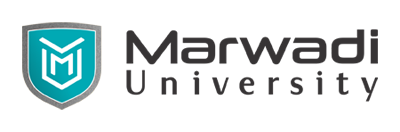 I AM PATHO
Team:-
1. Harshal Faldu
2. Manharsinh Jadeja
3. Jay Solanki
4. Josh Trivedi
5. Janvi Davda
Mentor:- 
Prof. Mehul Kantaria
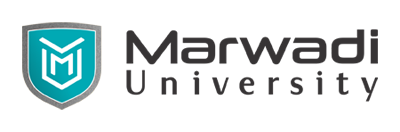 Solution
Mobile phone
Blood slides
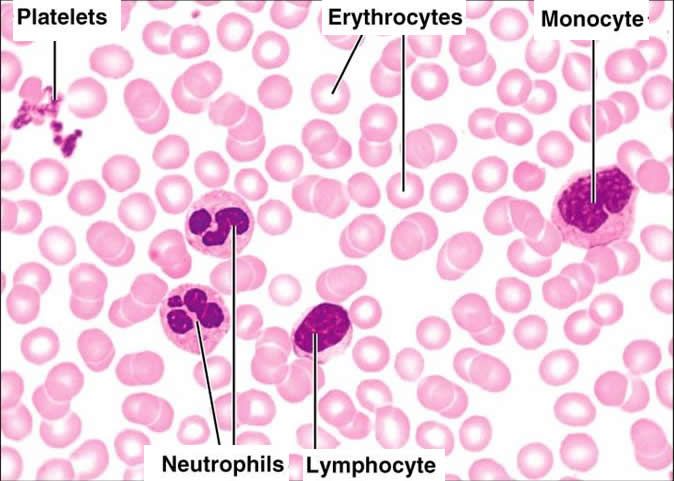 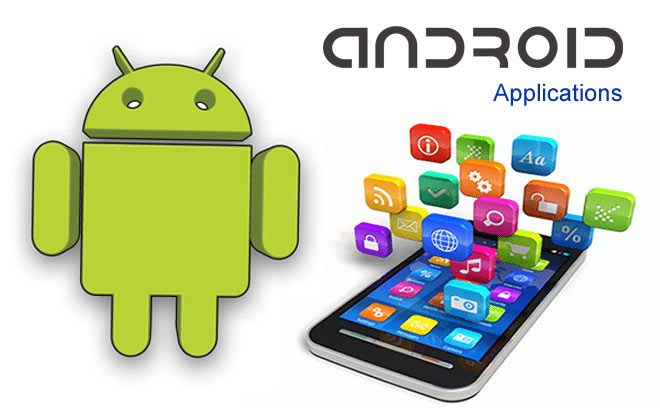 Application
Disease diagnose
‹#›
Implemented till Yet
Algorithm to count RBC and WBC

Algorithm to find size of nucleus in cell

Android app which can take image of blood slide

Structure of hardware (*On AutoDesk)
‹#›
Algorithm To Find Size Of Nucleus In Cell
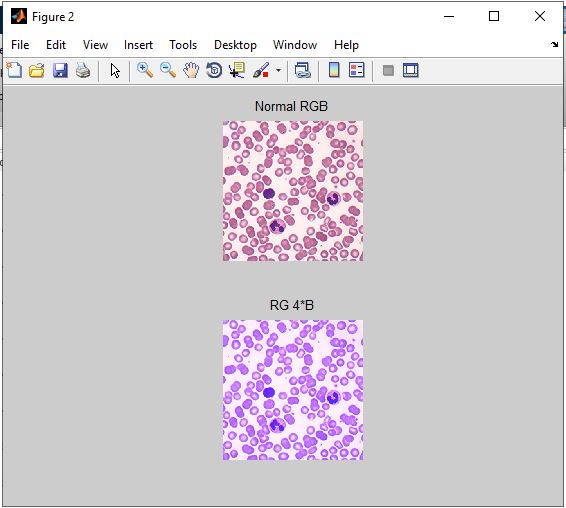 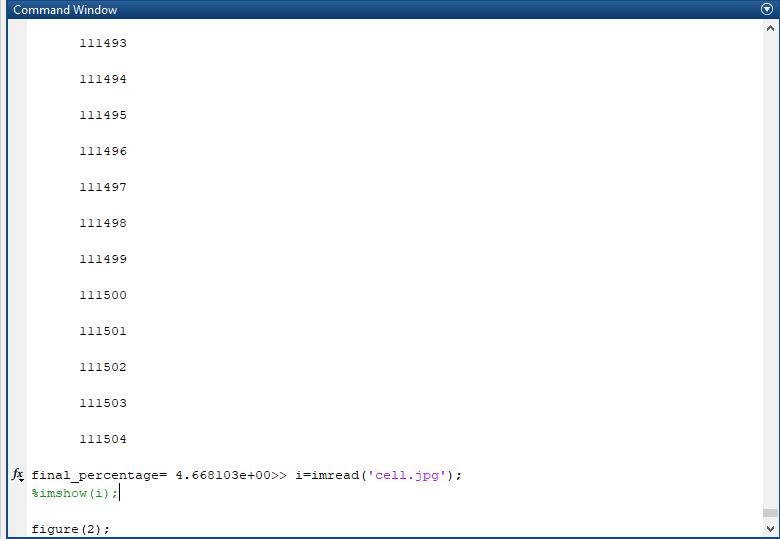 ‹#›
Limitation of Foldscope
Can't getting proper zooming

More Frequent lens is not available

For consistency need stable hardware
‹#›
Structure of Hardware
On Paper
‹#›
Continue..
On AutoDesk
‹#›
Tested Output References for Hardware
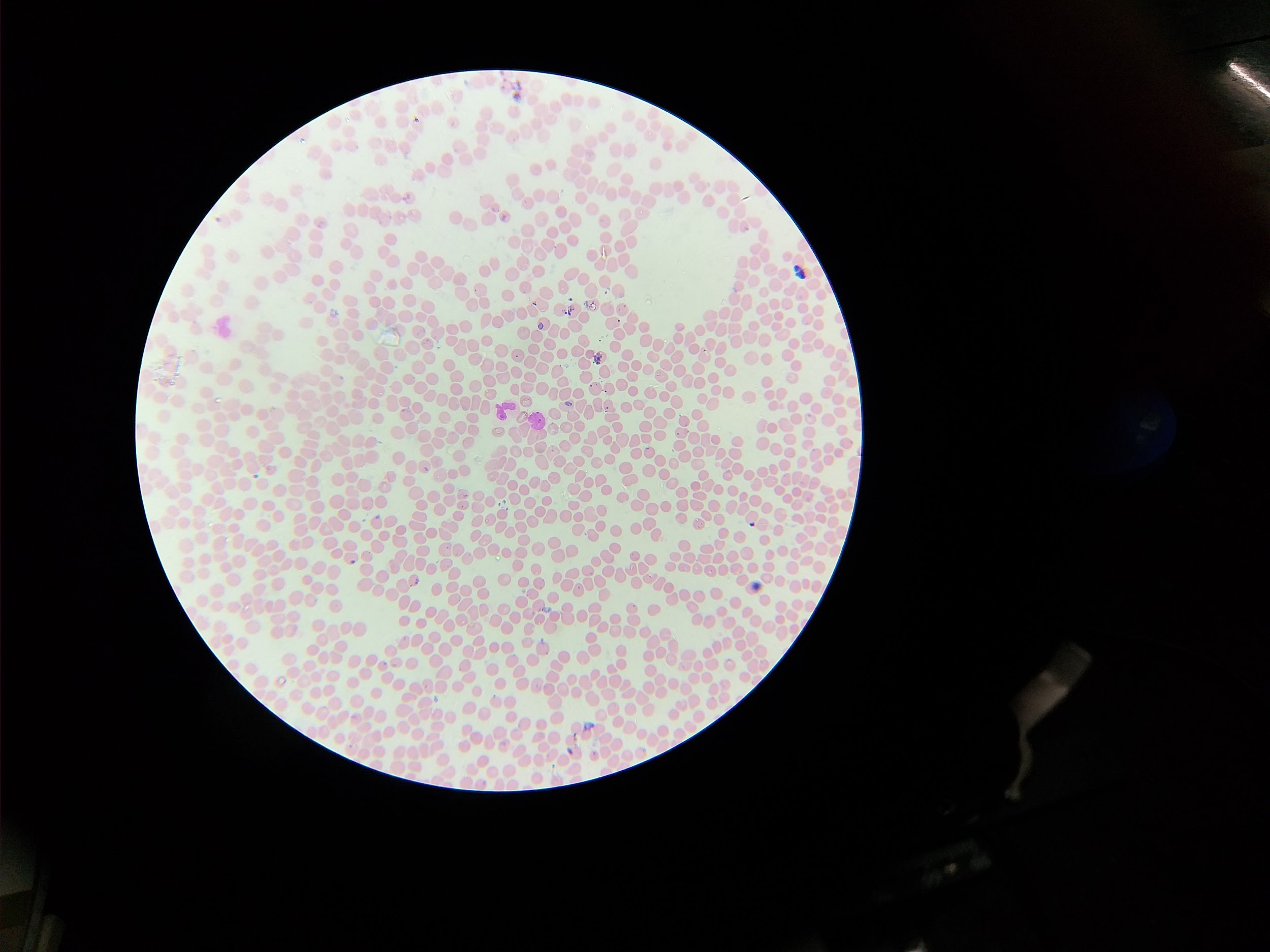 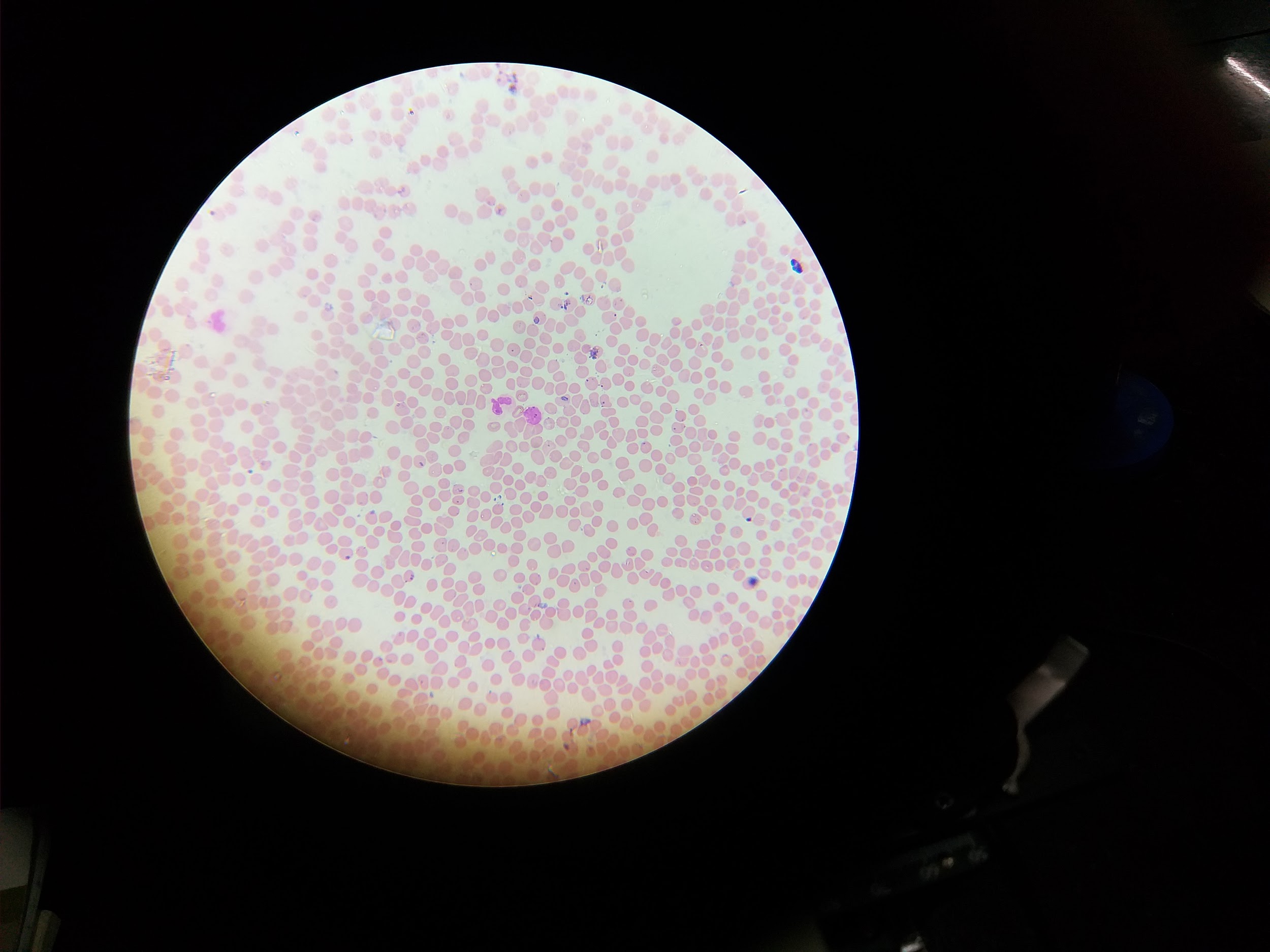 ‹#›
Problem Facing In Software
Facing error while integrating matlab and android

	Due to inner matlab processing may server take load

	Storage Capacity of server may affect in process

Solution: Cloud Integration
‹#›
Funding So Far
1047 -/RS for Foldscope

Currently we are working on software part and research part so we haven't utilize more fund
‹#›
Future Plans
Integration with cloud

Real time testing of algorithm

Validation of results by experts
‹#›
Submitted Financials Details
The Bifurcation for the financial supports is given as:

Medical Consultancy Charge   Rs. 15,000
Product Development Cost:     Rs. 60,000
Raw materials                          Rs. 13,000
Miscellaneous Cost:                Rs. 15,000

Total Estimated Cost:           Rs. 103,000
‹#›
Refrences
https://www.amazon.in/Beileshi-60x-100x-Microscope-Magnifier-Universal/dp/B07GC331QT/ref=sr_1_27?keywords=microscope+lens+100x+with+phone&qid=1562241308&s=gateway&sr=8-27

https://www.google.com/search?q=blood+slide&client=firefox-b-d&tbm=isch&source=iu&ictx=1&fir=1IrcIzgGQf1wUM%253A%252C74QRchcW6oYCZM%252C_&vet=1&usg=AI4_-kRFosQaw_7ZTMafzMfd9b364Q_AvQ&sa=X&ved=2ahUKEwizwsrdmpvjAhURheYKHWEFDe4Q9QEwAHoECAIQBA#imgrc=1IrcIzgGQf1wUM:

https://www.bing.com/images/search?q=app+development&qs=CustomSearch&pq=app+deve&sc=8-8&cvid=811E84312C1F414A82952294E6ADF7AE&sp=2&form=QBIR

https://appbodia.com/best-smartphone-microscope/

https://www.bing.com/images/search?q=maarketing%20plan&cbir=sbi&imageBin=&qs=n&form=QBIR&sp=-1&pq=maarketing%20plan&sc=8-15&sk=&cvid=C77924CA53D64361BEA113CAE009BFB6
‹#›
?
‹#›
Thank you
‹#›